PHY 712 Electrodynamics
10-10:50 AM  MWF  Olin 107

Plan for Lecture 24:
Continue reading Chap. 11 – Theory of Special Relativity
Transformations of the Electromagnetic Fields
Connection to Liénard-Wiechert potentials for constant velocity sources
03/28/2014
PHY 712  Spring 2014 -- Lecture 24
1
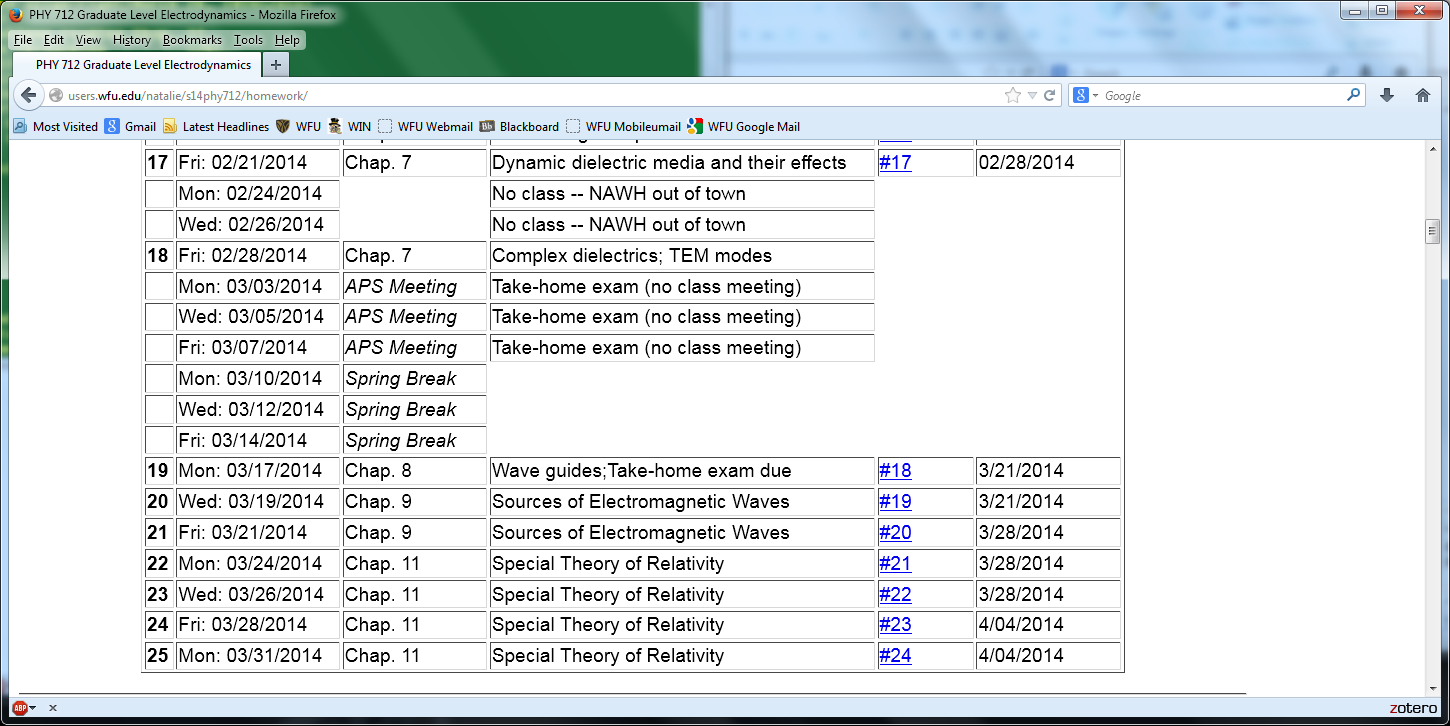 03/28/2014
PHY 712  Spring 2014 -- Lecture 24
2
Velocity transformation detail from Lecture 26:
03/28/2014
PHY 712  Spring 2014 -- Lecture 24
3
Special theory of relativity and Maxwell’s equations
03/28/2014
PHY 712  Spring 2014 -- Lecture 24
4
More 4-vectors:
03/28/2014
PHY 712  Spring 2014 -- Lecture 24
5
Lorentz transformations
03/28/2014
PHY 712  Spring 2014 -- Lecture 24
6
4-vector relationships
03/28/2014
PHY 712  Spring 2014 -- Lecture 24
7
Special theory of relativity and Maxwell’s equations
03/28/2014
PHY 712  Spring 2014 -- Lecture 24
8
Electric and Magnetic field relationships
03/28/2014
PHY 712  Spring 2014 -- Lecture 24
9
Field strength tensor
Transformation of field strength tensor
03/28/2014
PHY 712  Spring 2014 -- Lecture 24
10
Inverse transformation of field strength tensor
03/28/2014
PHY 712  Spring 2014 -- Lecture 24
11
Example:
y
y’
v
b
q
x
x’
z
z’
03/28/2014
PHY 712  Spring 2014 -- Lecture 24
12
Example:
y
y’
v
b
q
x
x’
z
z’
03/28/2014
PHY 712  Spring 2014 -- Lecture 24
13
Example:
y
y’
v
b
q
x
x’
z
z’
Expression in terms of consistent coordinates
03/28/2014
PHY 712  Spring 2014 -- Lecture 24
14
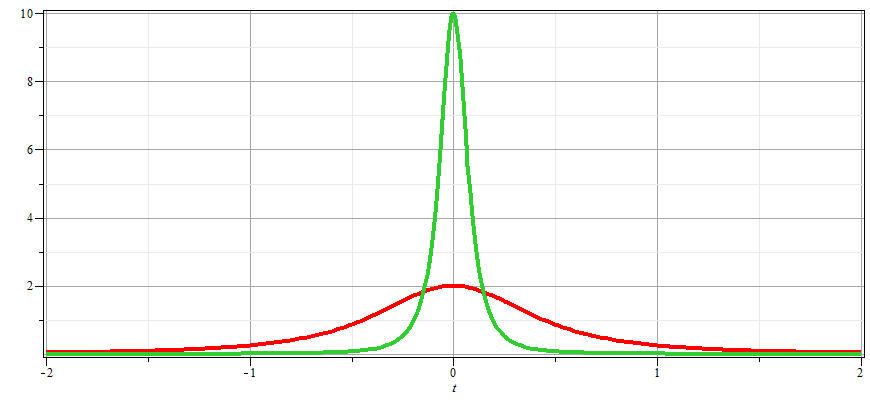 gv=10
gv=2
03/28/2014
PHY 712  Spring 2014 -- Lecture 24
15
Examination of this system from the viewpoint of the
the Liènard-Wiechert potentials (temporarily keeping SI units
03/28/2014
PHY 712  Spring 2014 -- Lecture 24
16
Examination of this system from the viewpoint of the
the Liènard-Wiechert potentials – continued (SI units)
03/28/2014
PHY 712  Spring 2014 -- Lecture 24
17
Examination of this system from the viewpoint of the
the Liènard-Wiechert potentials – continued (SI units)
03/28/2014
PHY 712  Spring 2014 -- Lecture 24
18
Examination of this system from the viewpoint of the
the Liènard-Wiechert potentials – continued (Gaussian units)
03/28/2014
PHY 712  Spring 2014 -- Lecture 24
19
Examination of this system from the viewpoint of the
the Liènard-Wiechert potentials – continued (Gaussian units)
03/28/2014
PHY 712  Spring 2014 -- Lecture 24
20